Numérique pour adapter, compenser, différencier
Adaptation et compensation
Outils et logiciels
Ressources numériques
Enseignant Référent aux Usages du Numérique – Académie de ROUEN
[Speaker Notes: Adapter :  Les outils pour adapter les documents
Parmi les outils disponibles pour aider les élèves à besoins éducatifs particuliers, il existe les outils d'adaptation des supports d'apprentissage. Ces outils permettront d'aller au plus près des besoins des élèves. Ils peuvent être intégrés à votre ordinateur ou tablette ou bien devront être installés sur votre machine.
Compenser : Les outils pour compenser les handicaps
Chaque trouble a sa spécificité même si on retrouve des similitudes et que parfois l'un ne va pas sans l'autre. Beaucoup d'outils numériques permettent de compenser les troubles des apprentissages en permettant aux élèves d'accéder à des textes alors qu'ils ne sont pas capables d'atteindre un niveau de déchiffrage suffisant pour accéder à la compréhension. Ces logiciels seront les béquilles nécessaires aux élèves pour accéder aux apprentissages.]
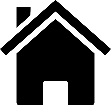 Transmission 
directe
Document
adapté papier
Adaptation graphique
Transmission 
électronique
Les aides à la lecture 
et à l’écriture
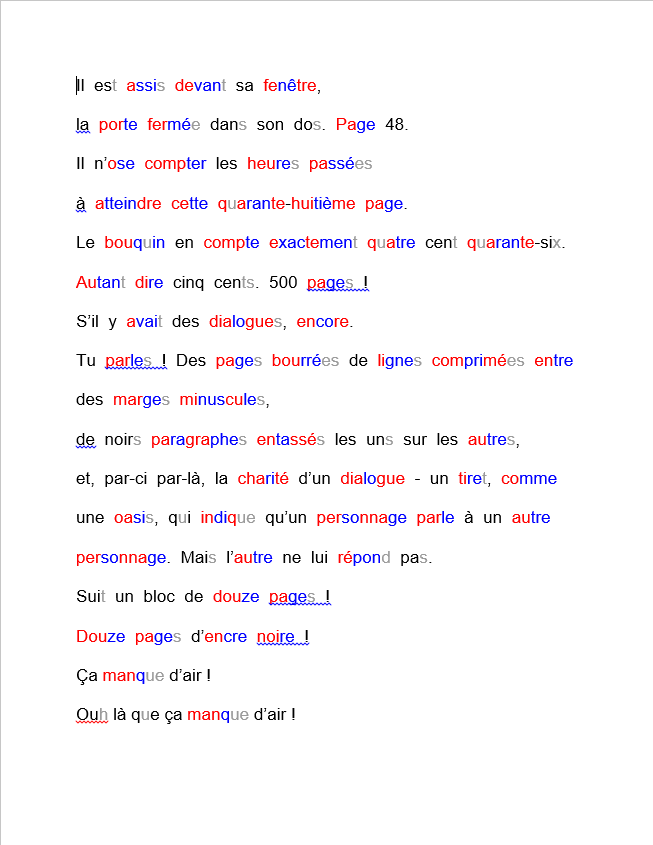 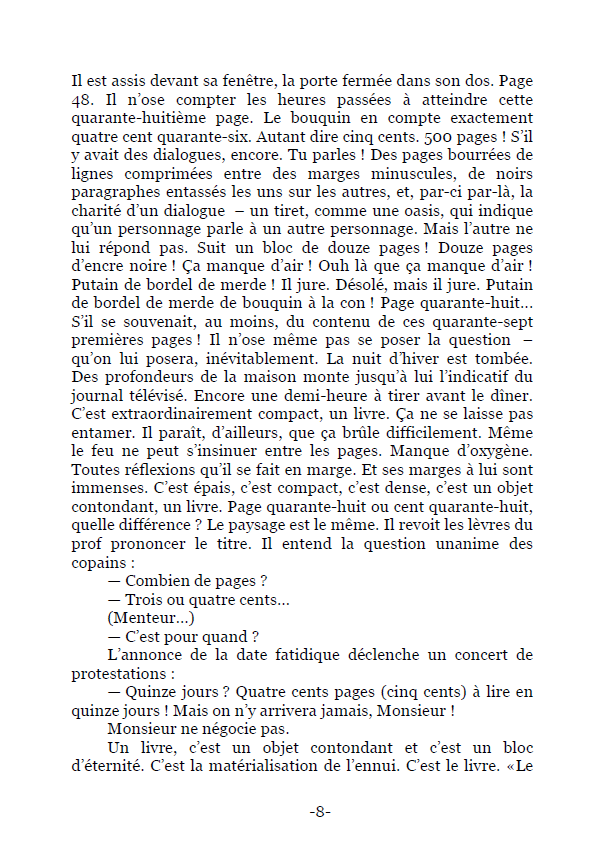 Document
brut
Document
adapté
Document
adapté
Document
modifié
@
Adaptation du code
[Speaker Notes: Articulation des différentes étapes de production et d’utilisation d’un document.
en vert, ce qui concerne l’enseignant
en jaune, ce qui concerne l’élève
 
Adaptation graphique : 
mise en page
choix des polices et de leur taille
couleur
Adaptation du code : mise en forme du texte permettant de facilité la lecture en mettant en évidence : 
les syllabes
les sons complexes
les phonèmes … 
les lettres muettes
 
Transmission du document
sous forme papier
sous forme électronique
Exploitation du document
lecture ou oralisation
modification dans le cadre d’un devoir par exemple
 
Remarques : 
ce processus peut avoir lieu : 
bien avant la classe, ce qui laisse du temps à l’élève de prendre connaissance du cours et éventuellement l’adapter
juste avant la classe
après la classe, dans le cadre de leçon ou bien d’un devoir à la maison]
D. Pennac, Comme un Roman
Police OpenDyslexic, taille 16
Aligné à gauche
Interligne 1,5
D. Pennac, Comme un Roman
Police OpenDyslexic, taille 16
Aligné à gauche
Interligne 1,5
OpenDyslexic, taille 16
Aligné à gauche
Interligne 1,5
Espace double
Arial, taille 16
Aligné à gauche
Interligne 2
Espace double
Une proposition par ligne
Arial, taille 16
Aligné à gauche
Interligne 2
Espace double
Lignes en couleur
Arial, taille 16
Aligné à gauche
Interligne 2
Espace double
Cadre en couleur
Découpage en syllabe 
et lettres muettes grisées 
avec Lire couleur
Mise en évidence 
des sons complexes 
Avec lire couleur
Fond de couleur : word - création – couleur de page
Libre office – format page – arrière plan
Fond noir
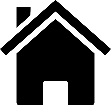 Transmission 
directe
Document
adapté papier
Adaptation graphique
Transmission 
électronique
Les aides à la lecture 
et à l’écriture
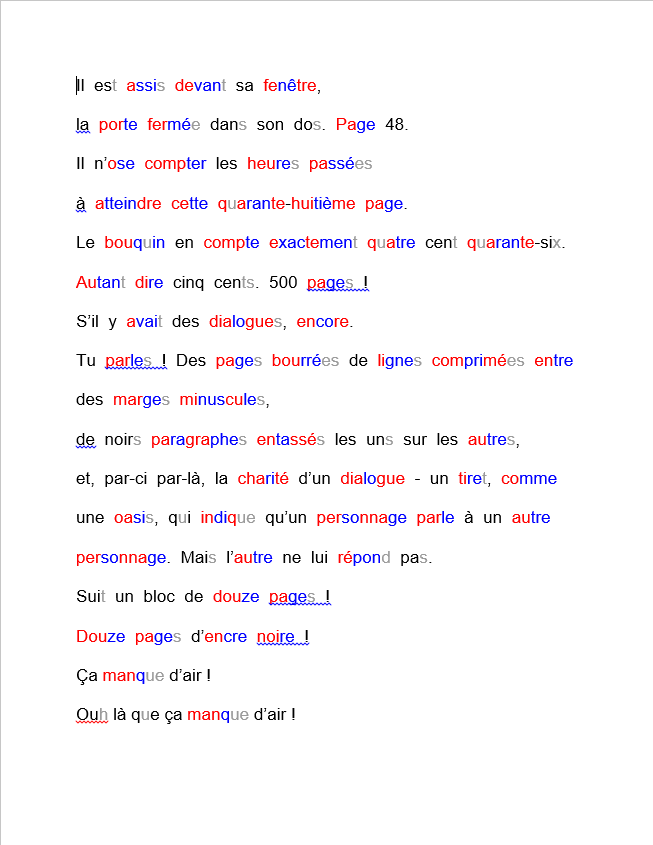 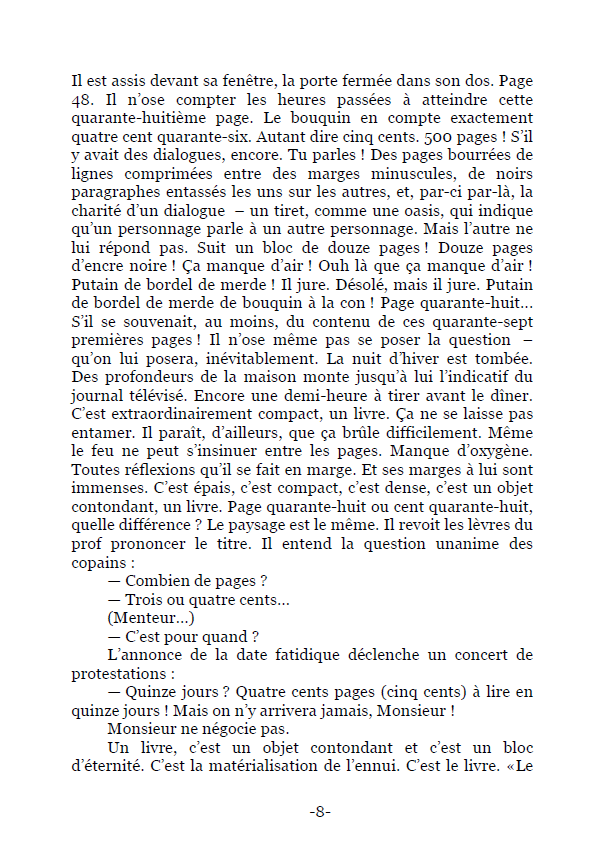 Document
brut
Document
adapté
Document
adapté
Document
modifié
@
Adaptation du code
[Speaker Notes: Articulation des différentes étapes de production et d’utilisation d’un document.
en vert, ce qui concerne l’enseignant
en jaune, ce qui concerne l’élève
 
Adaptation graphique : 
mise en page
choix des polices et de leur taille
couleur
Adaptation du code : mise en forme du texte permettant de facilité la lecture en mettant en évidence : 
les syllabes
les sons complexes
les phonèmes … 
les lettres muettes
 
Transmission du document
sous forme papier
sous forme électronique
Exploitation du document
lecture ou oralisation
modification dans le cadre d’un devoir par exemple
 
Remarques : 
ce processus peut avoir lieu : 
bien avant la classe, ce qui laisse du temps à l’élève de prendre connaissance du cours et éventuellement l’adapter
juste avant la classe
après la classe, dans le cadre de leçon ou bien d’un devoir à la maison]
Adaptation graphique
Police de caractère
Création de style avec un traitement de texte
avec Word
avec Libre Office
Polices de caractères
OpenDyslexic
a   b   c   d   e   f   g   h   i
j   k   l   m   n   o   p   q  r
s   t   u   v   w   x   y   z
Polices de caractères
Polices sans empattement
= sans serif ou gothic
A B C D 
a b c d
(Contre)-exemple d’une police avec empattement : Times New Roman
Polices de caractères
Polices sans empattement
Arial, Verdana, Comic sans MS, Tahoma, Century Gothic, 
Calibri, Lucida sans unicode, Trebuchet MS …
Adaptation graphique
Police de caractère
Création de style avec un traitement de texte
avec Word – création style
avec Libre Office - styles
Adaptation du code
Bandeau cartable fantastique   
permet de rendre accessible des textes en adaptant la police, 
sa taille, l’interligne, les espaces entre les mots
Lire couleur
A installer avec libre office ou word
Navigateur  WEB
Lire Couleur  En ligne version web
Accessidys
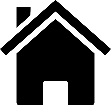 Transmission 
directe
Document
adapté papier
Adaptation graphique
Transmission 
électronique
Les aides à la lecture 
et à l’écriture
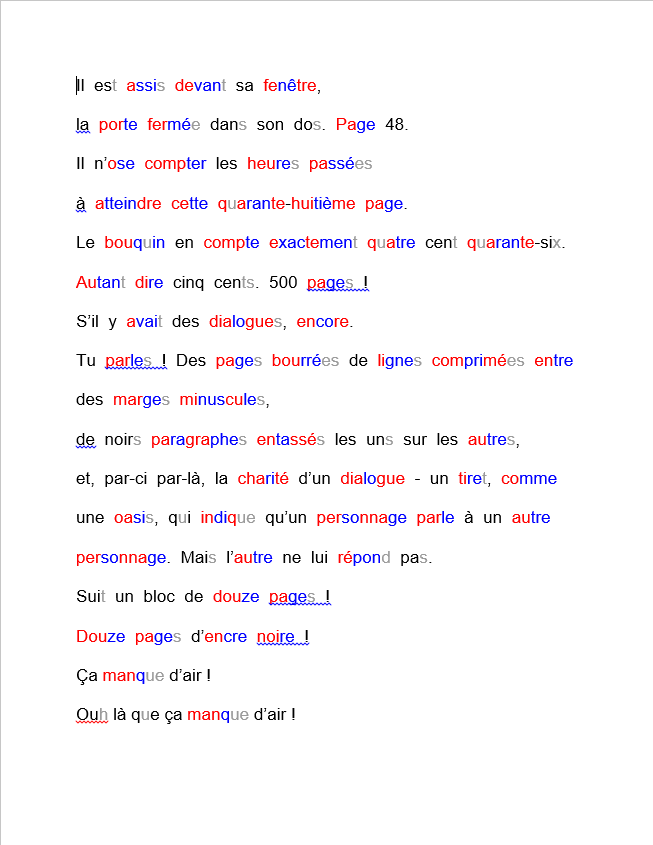 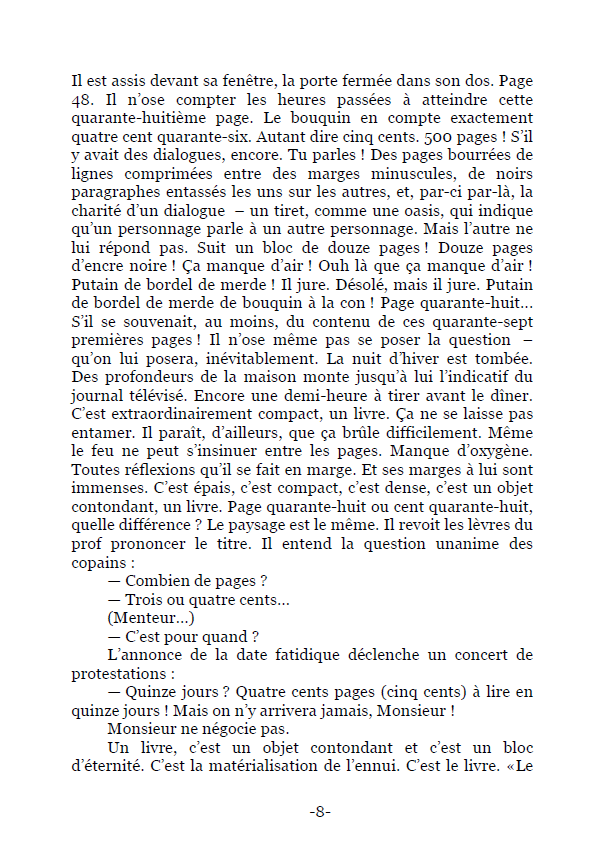 Document
brut
Document
adapté
Document
adapté
Document
modifié
@
Adaptation du code
Transmission directe
Impression N&B / couleur
Papier blanc / de couleur
Utilisation d’un calque de couleur
Transmission électronique
ENT
Clé USB
Cloud
Format de fichier
.doc, .docx, .odt, .pdf
Des aides possibles …
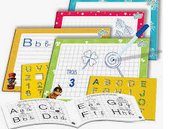 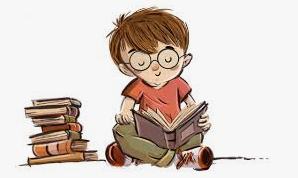 pour la lecture
pour l’écriture 
Pour adapter
Pour différencier
Pour créer
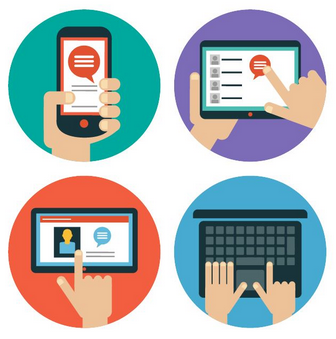 La synthèse vocale - Pour la lecture et l’écrire
Libre Office avec l’extension Vox-DL
Dictée vocale avec Tablette / Smartphone (Google Translator, …)
Google chrome – reconnaissance vocale dans un google doc
Les outils numériques au service des apprentissages
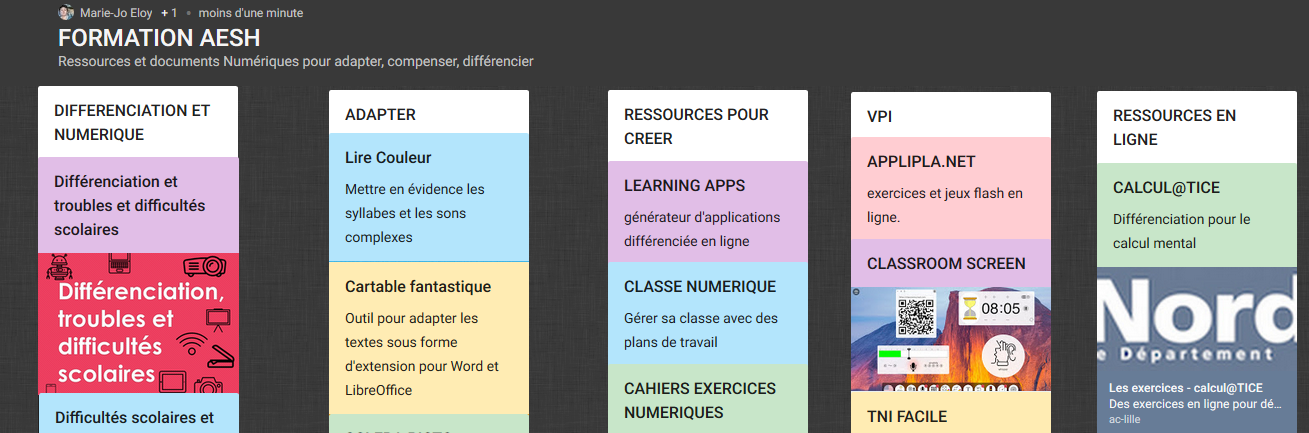 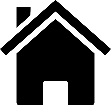 ATELIER MATIN
Atelier 1 – Partie 1
Utilisation d’un environnement PC 
Gestion des disques
Classement des fichiers
Téléchargement
Sauvegarde 
Création d’un compte gmail
Créer dossiers de couleur : Application Foldercolorizer
Capture d’écran
Atelier 1 – Partie 2
Mise en forme du texte
Installation de Lire Couleur (mise en forme du texte de manière spécifique)
Les outils du cartable fantastique
Le bandeau Word
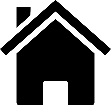 ATELIER APRES MIDI
Atelier 3 – Logiciels et ressources pour créer
LearningApps
Générateur d’exercices - ClasseTice (création de mots croisés, opération…)
Classe numérique : Plans de travail en ligne avec toutes les disciplines et les niveaux
Ressources en ligne
Calculatice
VPI
Classroomscreen ->Fond d’écran sur VPI
Appliplanet
Les fondamentaux
Atelier 2 – Logiciels et ressouces pour adapter
Logiciels essentiels
Lire Couleur
cartable fantastique
Les cahiers fantastiques
sclerapictogramme
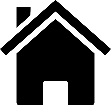